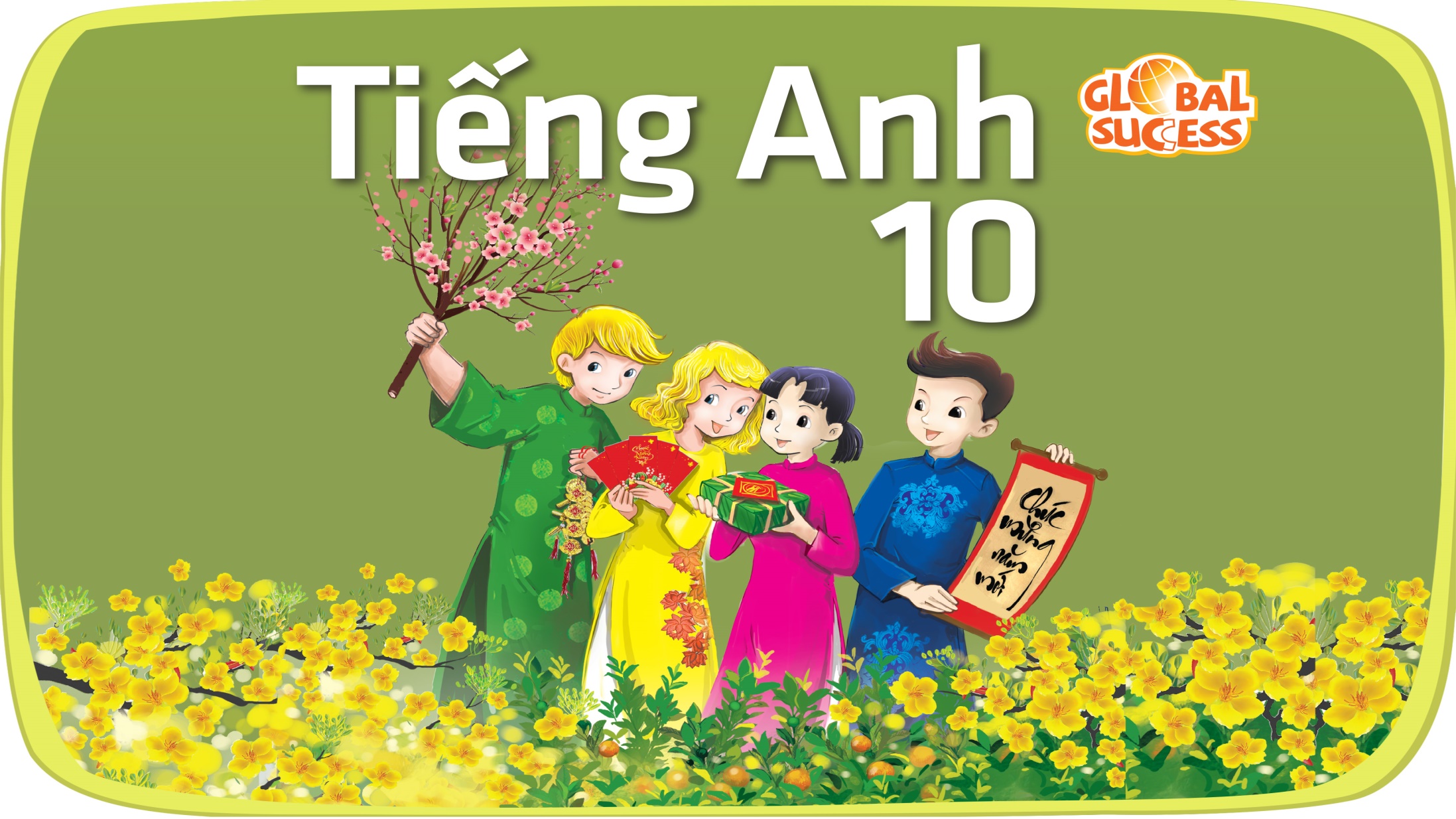 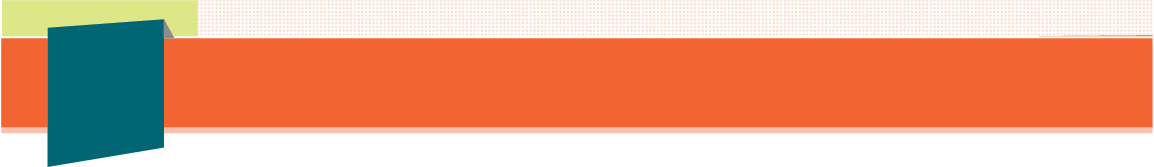 1
Unit
8
FAMILY LIFE
Unit
NEW WAYS TO LEARN
LANGUAGE
LESSON 2
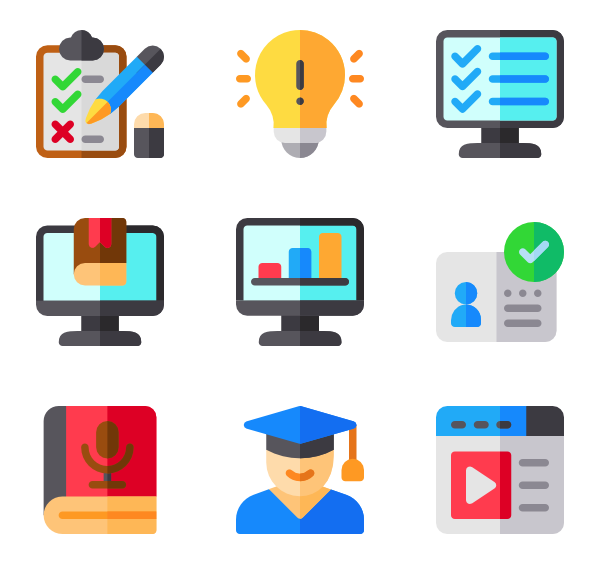 Unit
1
1
FAMILY LIFE
Family Life
Unit
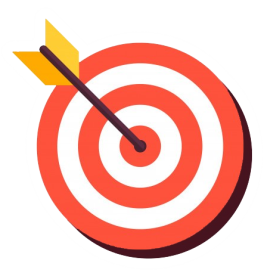 OBJECTIVES
1. Knowledge
- Use the lexical items related to the topic New ways to learn;
- Put the stress in the correct words in the sentence;
- Review the use of relative pronouns and relative clauses.
2. Skills
- Be collaborative and supportive in pair work and team work;
- Access and consolidate information from a variety of sources;
- Actively join in class activities.
3. Attitude
- Be ready to use different ways to study;
- Develop self-study skills.
LANGUAGE
LESSON 2
Unit
WARM-UP
Game: Name ten
SENTENCE STRESS
Task 1: Listen and repeat. 
Task 2: Read and underline the stressed words in the sentences.
PRONUNCIATION
DIFFERENT WAYS OF LEARNING
Task 1: Match the words and phrases with their meanings. 
Task 2: Complete the sentences.
VOCABULARY
RELATIVE CLAUSES
Task 1: Match the two parts to make complete sentences.
Task 2: Join the sentences. Use who, that, which or whose.
GRAMMAR
CONSOLIDATION
Wrap-up
Home work
LANGUAGE
LESSON 2
Unit
Game: Name ten
WARM-UP
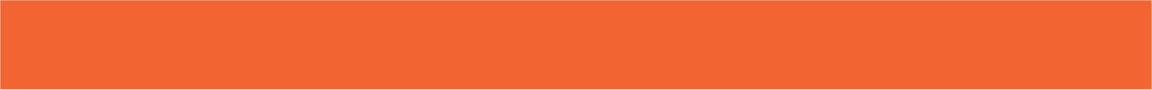 WARM-UP
Name ten
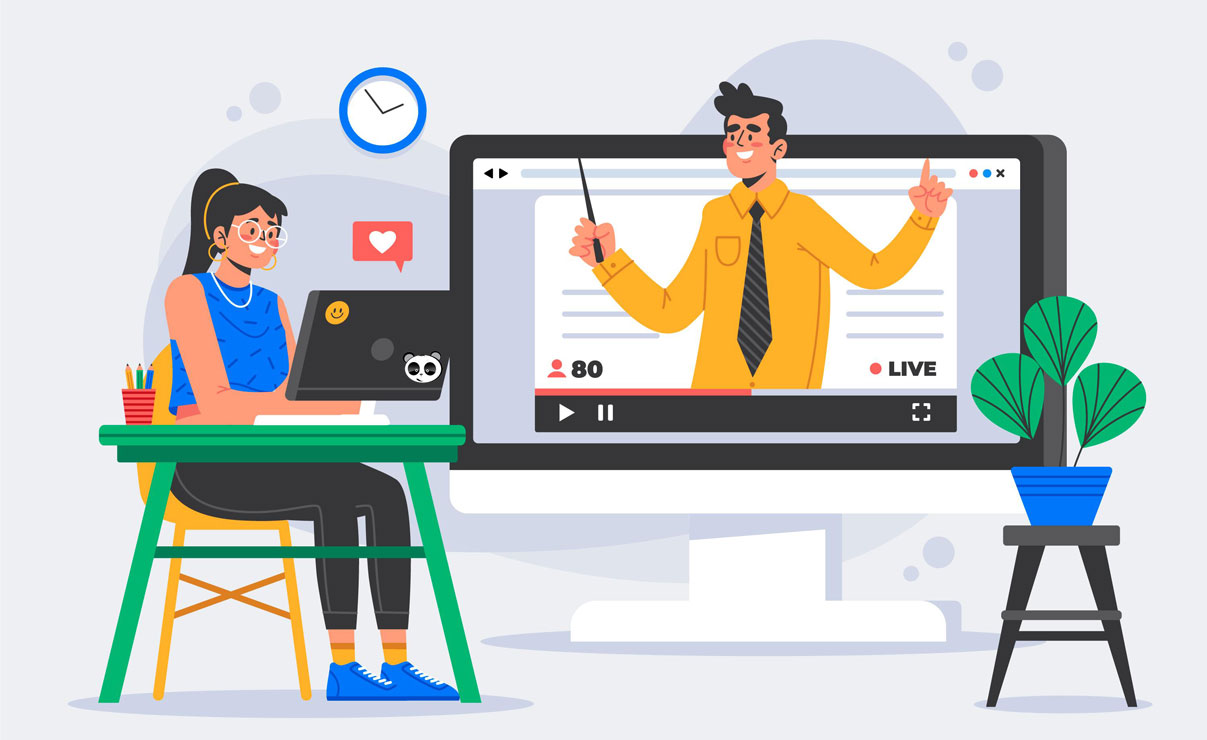 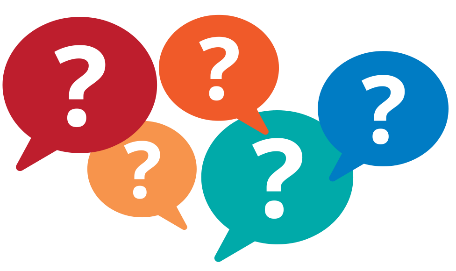 Name 10 items related to ONLINE LEARNING
LANGUAGE
LESSON 2
GETTING STARTED
Unit
WARM-UP
Game: Name ten
SENTENCE STRESS
Task 1: Listen and repeat. 
Task 2: Read and underline the stressed words in the sentences.
PRONUNCIATION
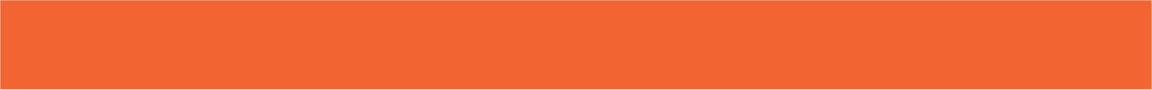 PRONUNCIATION
(n)
(v)
We should finish the project for our history class.
Content words
(n)
(n)
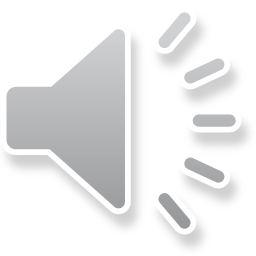 Listen and say the words that are stressed in the sentence.
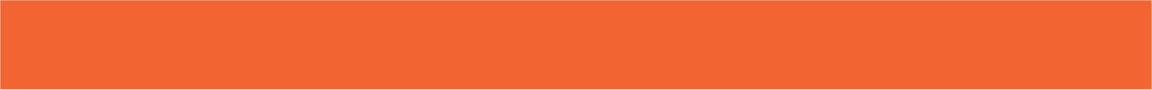 PRONUNCIATION
stressed
unstressed
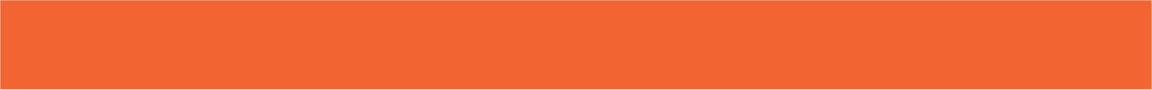 PRONUNCIATION
1
Listen and repeat. Pay attention to the stressed words 
in the sentence.
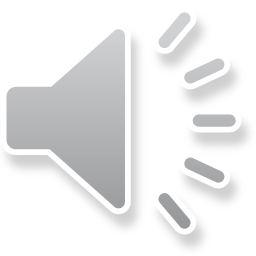 We should ‘finish the ‘project for our ‘history ‘class.

2. ‘Peter is re’vising for his e’xam ‘next ‘week.

3. ‘Students will ‘spend more ‘time ‘working with ‘other ‘classmates.

4. I ‘like to ‘watch ‘videos that ‘help me ‘learn ‘new ‘things.

5. I have in’stalled some ‘apps on my ‘phone.
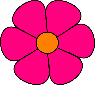 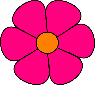 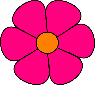 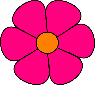 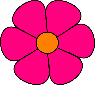 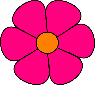 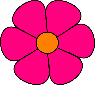 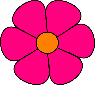 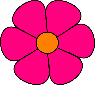 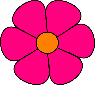 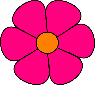 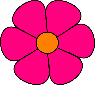 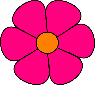 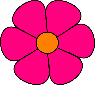 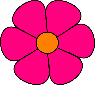 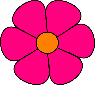 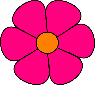 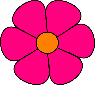 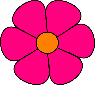 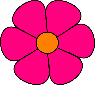 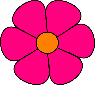 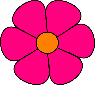 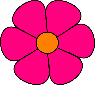 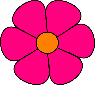 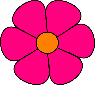 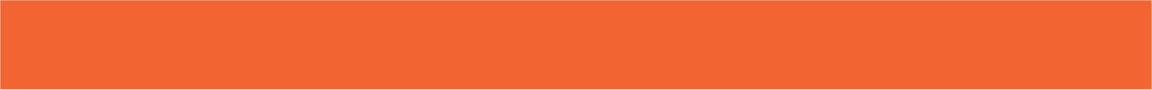 PRONUNCIATION
2
Read and underline the stressed words in the sentences.
Our teacher often gives us videos to watch at home.

2. I never read books on my tablet at night.

3. It is a new way of learning and students really like it.

4. You can find a lot of useful tips on this website.

5. They should make an outline for their presentation.
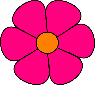 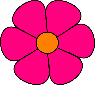 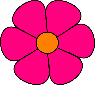 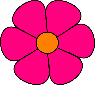 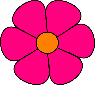 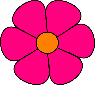 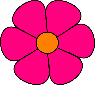 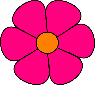 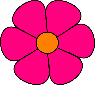 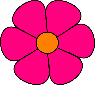 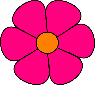 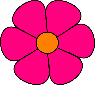 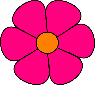 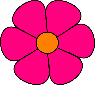 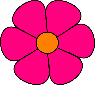 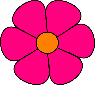 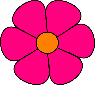 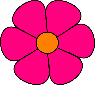 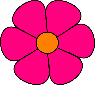 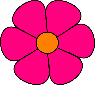 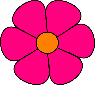 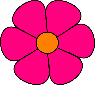 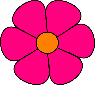 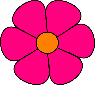 LANGUAGE
LESSON 2
GETTING STARTED
Unit
WARM-UP
Game: Name ten
SENTENCE STRESS
Task 1: Listen and repeat. 
Task 2: Read and underline the stressed words in the sentences.
PRONUNCIATION
DIFFERENT WAYS OF LEARNING
Task 1: Match the words and phrases with their meanings. 
Task 2: Complete the sentences.
VOCABULARY
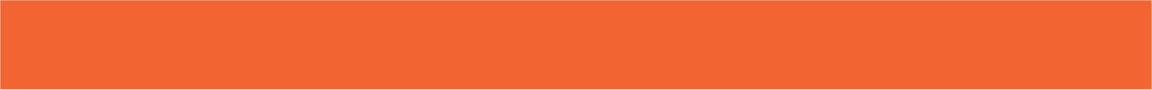 VOCABULARY
1
Match the words and phrases with their meanings.
a. an intended plan to achieve a specific purpose
1. face-to-face
(adj)
b. a way of learning that combines online materials with traditional classroom methods
2. prepare (for) (v)
c. close together and facing each other
3. strategy (n)
d. to make things ready to be used
4. online learning (n)
e. a way of learning that happens on the Internet
5. blended learning (n)
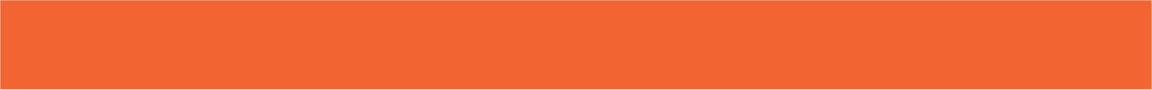 VOCABULARY
1
Match the words and phrases with their meanings.
c. close together and facing each other
1. face-to-face
(adj)
d. to make things ready to be used
2. prepare (for) (v)
a. an intended plan to achieve a specific purpose
3. strategy (n)
e. a way of learning that happens on the Internet
4. online learning (n)
5. blended learning (n)
b. a way of learning that combines online materials with traditional classroom methods
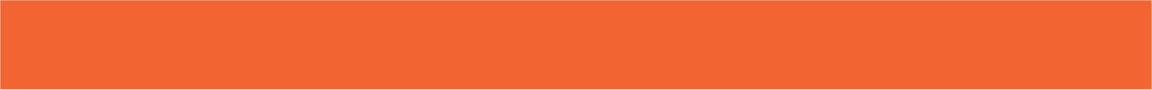 VOCABULARY
Complete the sentences with the words and phrases in Task 1. (KAHOOT GAME)
2
Face-to-face
1. ___________________ learning allows us to communicate with teachers immediately and directly.
online learning
2. One benefit of ______________is that you can learn anytime and anywhere.
prepare for
3. Our teachers always encourage us to __________ lessons before class.
strategy
4. You need a specific ____________ to improve your English speaking skills.
Blended learning
5. ___________________ combines online videos with traditional classroom methods.
LANGUAGE
LESSON 2
GETTING STARTED
Unit
WARM-UP
Game: Name ten
SENTENCE STRESS
Task 1: Listen and repeat. 
Task 2: Read and put a mark (‘) before the stressed words in the sentences.
PRONUNCIATION
DIFFERENT WAYS OF LEARNING
Task 1: Match the words and phrases with their meanings. 
Task 2: Complete the each sentences.
VOCABULARY
RELATIVE CLAUSES
Task 1: Match the two parts to make complete sentences.
Task 2: Join the sentences. Use who, that, which or whose.
GRAMMAR
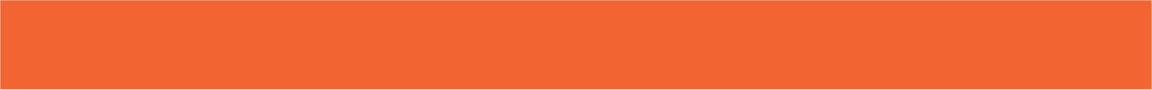 GRAMMAR
Relative pronouns
Relative pronouns
Examples
Usage
Mrs. Green, who taught me English, has just got married.
who
refer to people
Do you see the cat which is lying on the roof?
which
refer to things and animals
Do you know the boy whose mother is a nurse?
whose
refer to possessions
We don’t know the person that donated the money.
that
refer to people and things in defining relative clauses
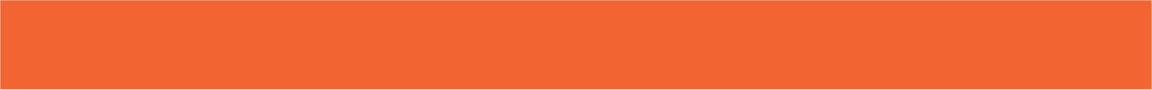 GRAMMAR
1
Match the two parts to make complete sentences
a. that explains how to use voice recorders.
1. Mr. Smith was talking to the students
b. is Laura.
2. The film which we saw yesterday
c. which is in the middle of Viet Nam.
3. The speaker, who will share new learning activities in our workshop,
d. whose presentations were really impressive.
4. We often go to Da Nang,
e. was quite interesting.
5. My cousin gave me an instruction book
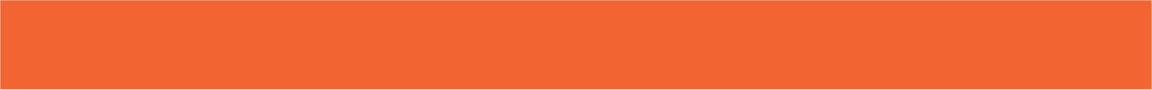 GRAMMAR
1
Match the two parts to make complete sentences
d. whose presentations were really impressive.
1. Mr. Smith was talking to the students
e. was quite interesting.
2. The film which we saw yesterday
3. The speaker, who will share new learning activities in our workshop,
b. is Laura.
c. which is in the middle of Viet Nam.
4. We often go to Da Nang,
a. that explains how to use voice recorders.
5. My cousin gave me an instruction book
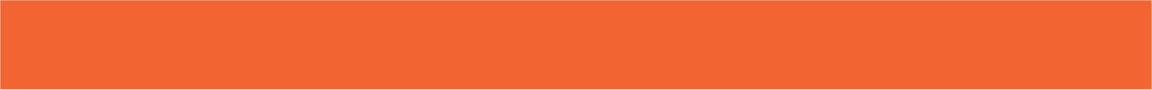 GRAMMAR
2
Join the following sentences. Use who, that, which or whose. Add commas where necessary.
1. My brother teaches me how to use a laptop. He is good at computers.
My brother _____________________________________________

2. Peter is a friend of mine. His sister is taking an online maths course.
Peter __________________________________________________

3. Lan has read the book. I lent her the book.
Lan ___________________________________________________
, who is good at computers, teaches me how to use a laptop.
, whose sister is taking an online maths course, is a friend of mine.
has read the book which/that I lent her.
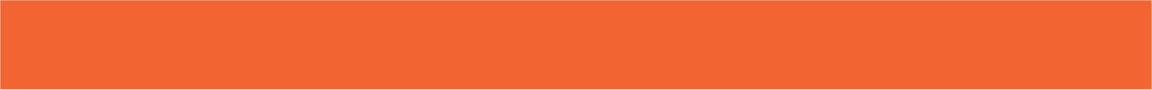 GRAMMAR
2
Join the following sentences. Use who, that, which or whose. Add commas where necessary.
4. The boy has designed this invention. He is only 10 years old.
The boy ________________________________________________

5. That app is easy to use. It can help improve your English pronunciation.
That app _______________________________________________
__________________________
who has designed this invention is only 10 years old.
, which can help improve your English pronunciation, 
is easy to use.
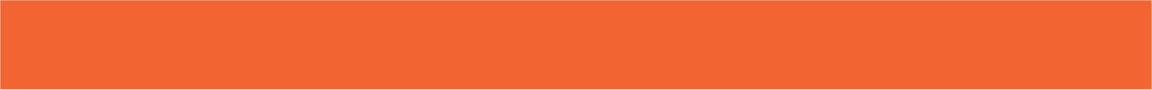 GRAMMAR
Defining or non-defining?
My brother, who is good at computers, teaches me how to use a laptop.
non-defining
non-defining
Peter, whose sister is taking an online maths course, is a friend of mine.
defining
Lan has read the book which/that I lent her.
The boy who had designed this invention is only 10 years old.
defining
non-defining
That app, which can help improve your pronunciation, is easy to use.
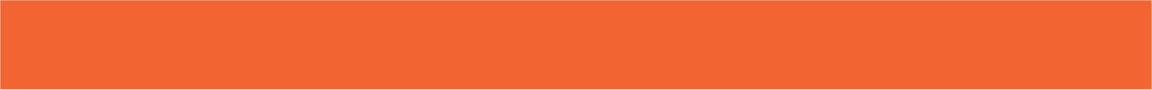 GRAMMAR
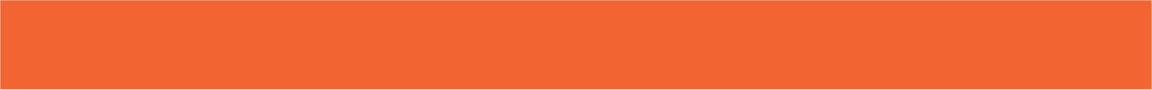 FURTHER PRACTICE
Game: Who is faster?
Work in groups
Write 2 sentences: one with a defining relative clause and one with a non-defining relative clause
The sentences must include vocabulary about different ways to learn (online learning, blended learning, face-to-face learning, etc.)
Read aloud the sentences with correct stress
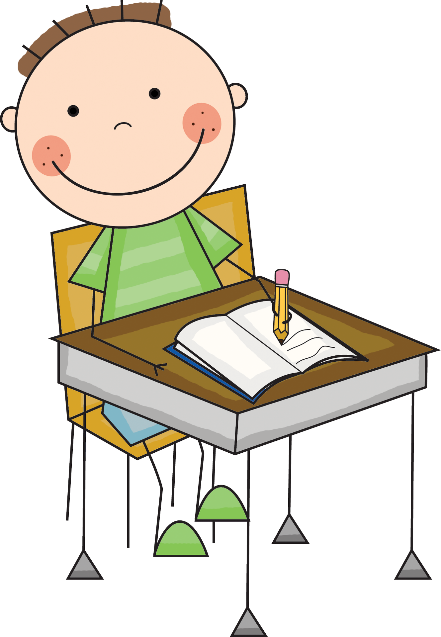 LANGUAGE
LESSON 2
GETTING STARTED
Unit
WARM-UP
Game: Name ten
SENTENCE STRESS
Task 1: Listen and repeat. 
Task 2: Read and underline the stressed words in the sentences.
PRONUNCIATION
DIFFERENT WAYS OF LEARNING
Task 1: Match the words and phrases with their meanings. 
Task 2: Complete the each sentences.
VOCABULARY
RELATIVE CLAUSES
Task 1: Match the two parts to make complete sentences.
Task 2: Join the sentences. Use who, that, which or whose.
GRAMMAR
CONSOLIDATION
Wrap-up
Home work
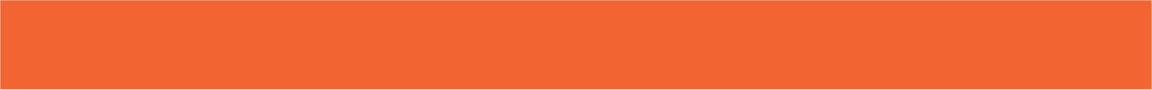 CONSOLIDATION
1
Wrap-up
1. Knowledge
- Use the lexical items related to the topic New ways to learn;
- Put the stress in the correct words in the sentence;
- Review the use of relative pronouns and relative clauses.
2. Skills
- Be collaborative and supportive in pair work and team work;
- Access and consolidate information from a variety of sources;
- Actively join in class activities.
3. Attitude
- Be ready to use different ways to study;
- Develop self-study skills.
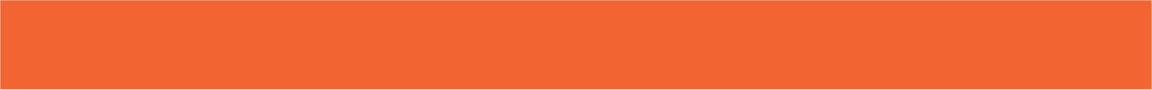 CONSOLIDATION
2
Homework
Do exercises in the workbook
Revise what you have learnt and prepare for the next lesson: Reading
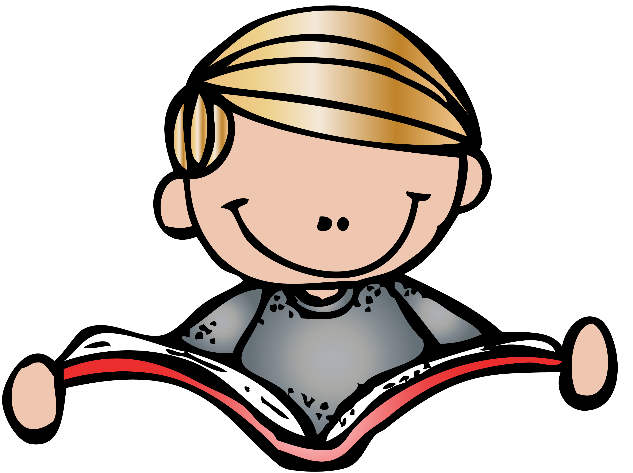 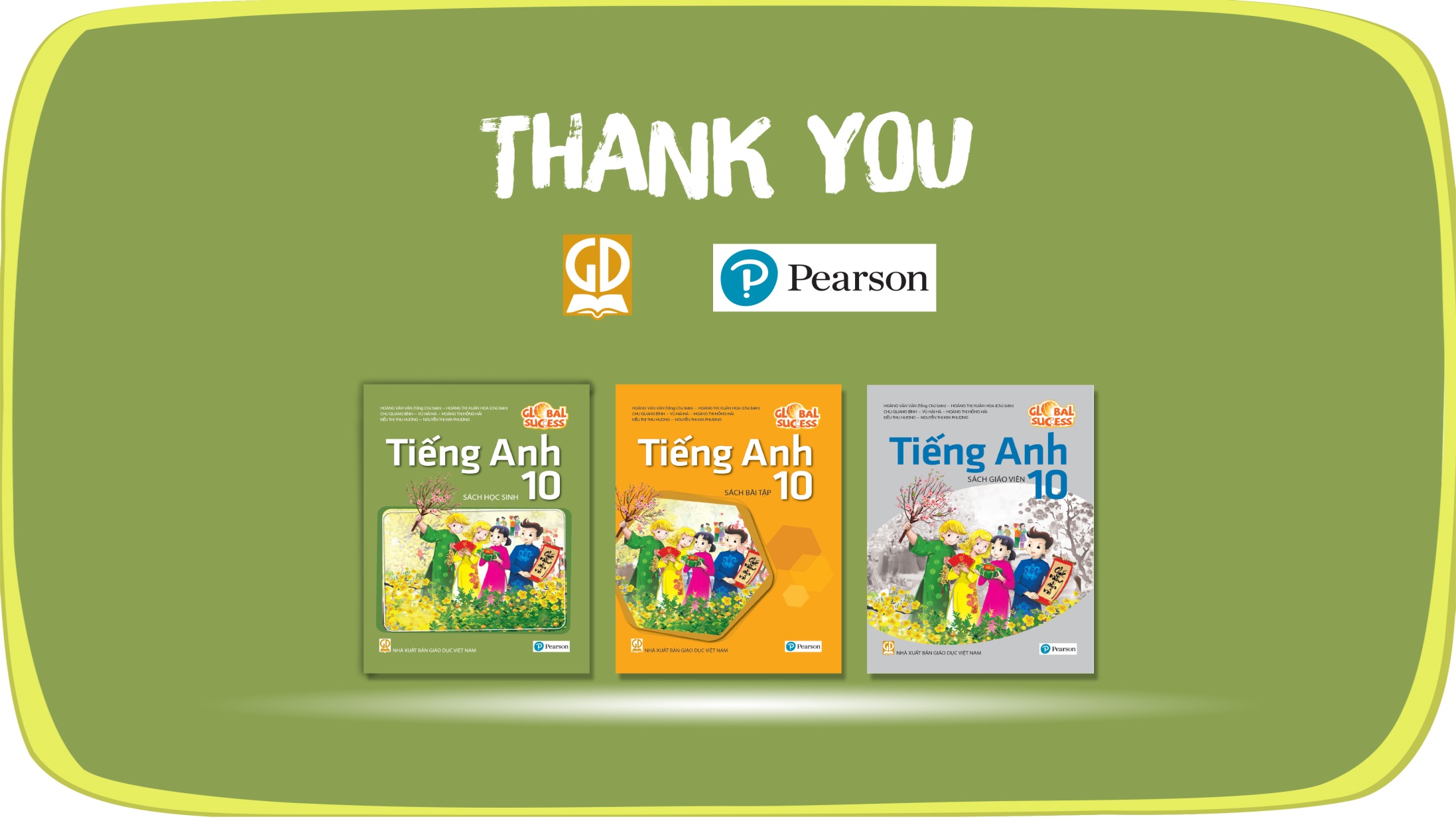 Website: hoclieu.vn
Fanpage: facebook.com/tienganhglobalsuccess.vn/